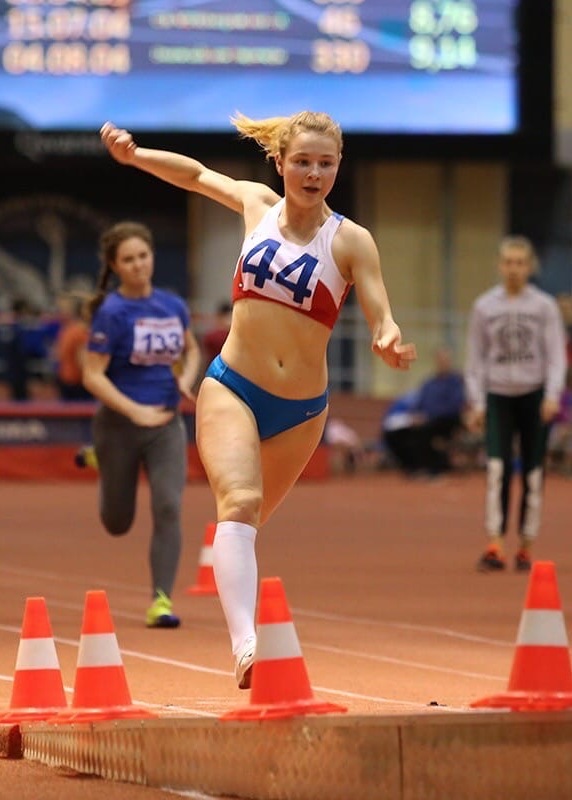 Шамрова Яна
2004г.р.
КАНДИДАТ В МАСТЕРА
 СПОРТА ПО 
ЛЁГКОЙ АТЛЕТИКЕ
СЕРЕБРЯНЫЙ ПРИЗЁР 
 ПЕРВЕНСТВА
 СЕВЕРО-ЗАПАДНОГО
 ФЕДЕРАЛЬНОГО ОКРУГА 
 (г.Брянск, 2021г.)